XIV SKUP PRIVREDNIKA I NAUČNIKA
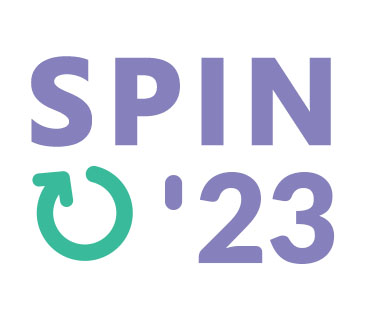 DIGITALNI I ZELENI RAZVOJ PRIVREDE
NASLOV RADA
Ime Prezime
Ime Prezime
Ime Prezime
6 - 7. novembar 2023. godine
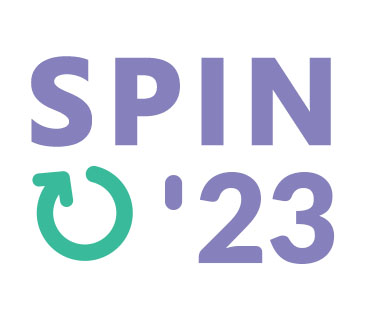 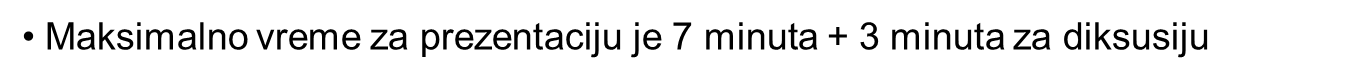 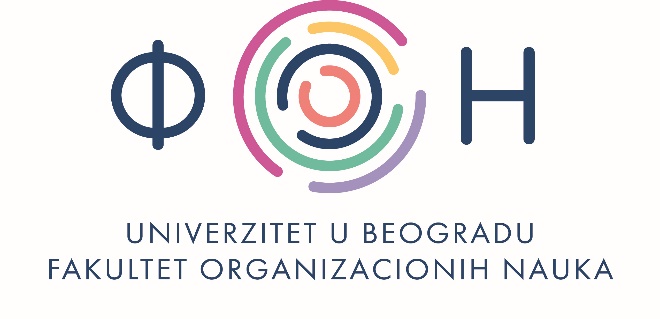